Do Now
The Student Council wants bouquets for the buffet tables at the Winter Ball.  Dr. Sollitto agrees to pay for them so long as everything purchased is used.
The council decides on an elegant bouquet with a single red rose and four stalks of baby's breath.  Red roses can only be bought by the dozen, and the baby's breath can only be bought in bunches of 16 stalks.  You are put in charge of this purchase & must make sure everything purchased is used.
How many dozen red roses should you buy?
How many bunches of baby's breath should you buy?
How many bouquets will you be able to make without wasting anything?
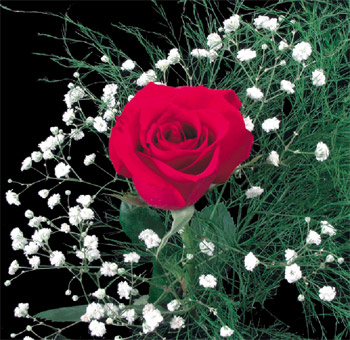 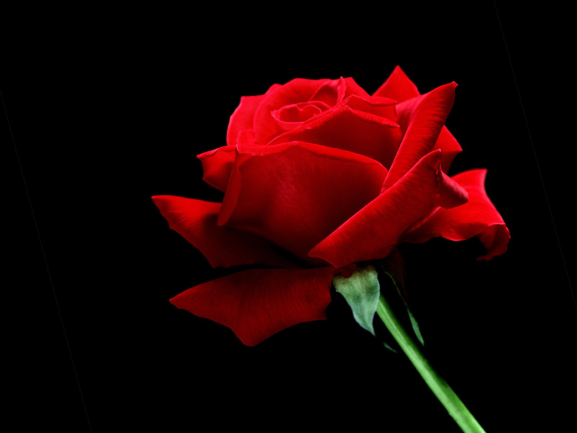 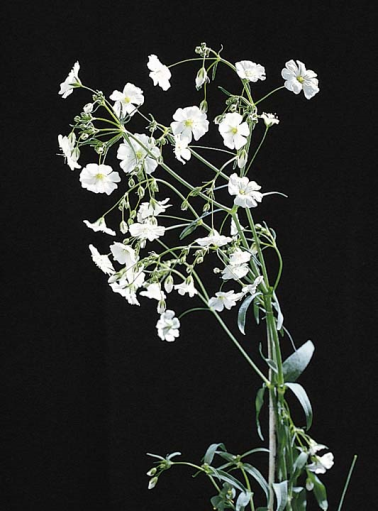 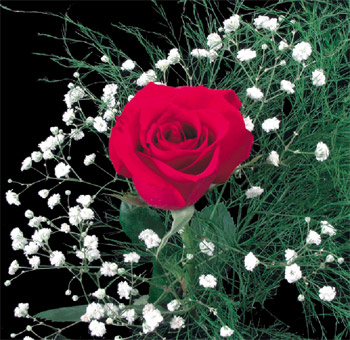 +
Roses
purchased by the dozen
Baby's breath
purchased in bunches of 16
Bouquet
requires 1 rose & 4 stalks of baby's breath
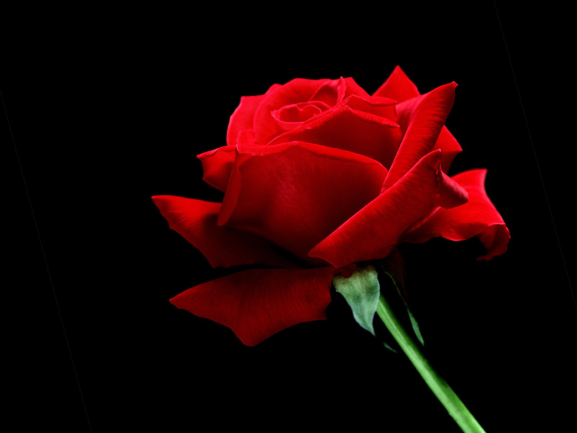 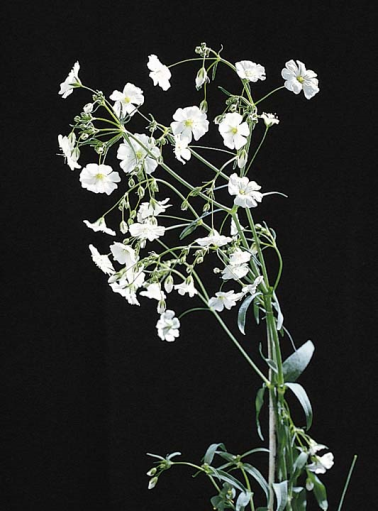 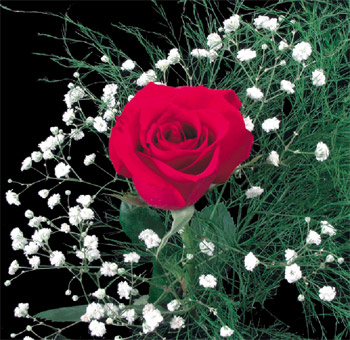 +
Roses
purchased by the dozen
Baby's breath
purchased in bunches of 16
Bouquet
requires 1 rose & 4 stalks of baby's breath
Ro12
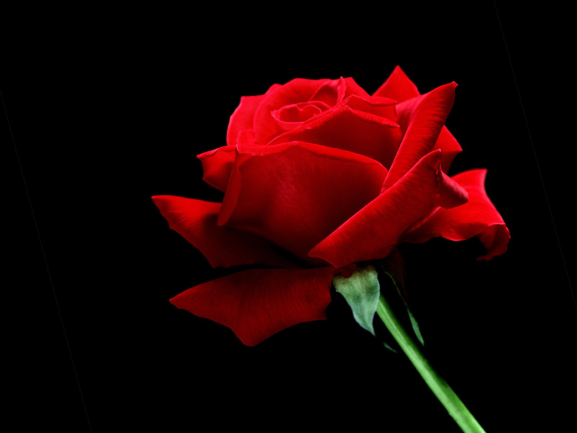 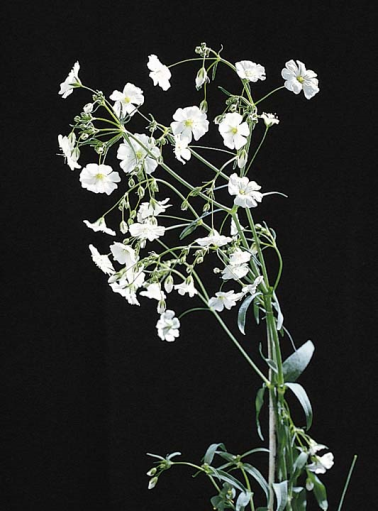 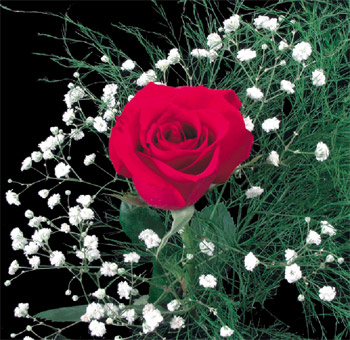 +
Roses
purchased by the dozen
Baby's breath
purchased in bunches of 16
Bouquet
requires 1 rose & 4 stalks of baby's breath
Use Ro as a symbol to represent roses
Ro12
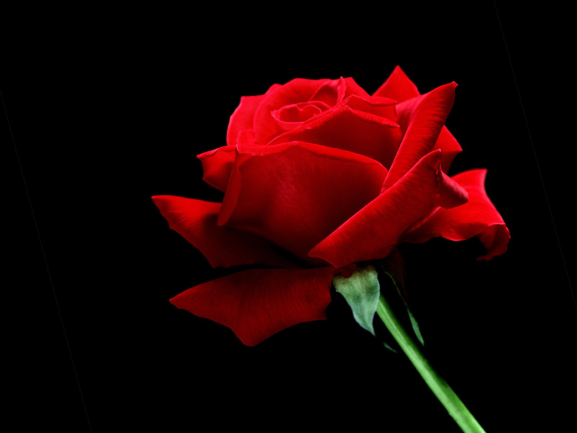 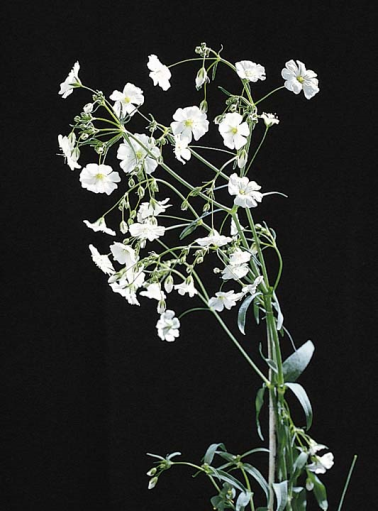 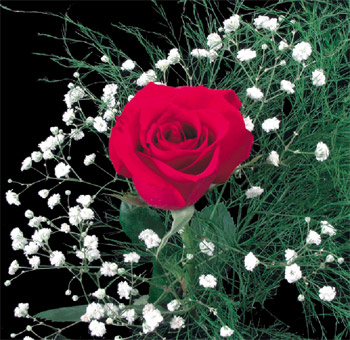 +
Roses
purchased by the dozen
Baby's breath
purchased in bunches of 16
Bouquet
requires 1 rose & 4 stalks of baby's breath
Ro12
Use subscript 12 to indicate that the roses only come in groups of 12
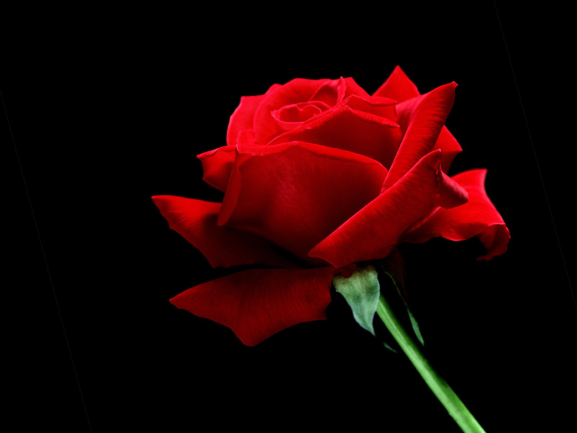 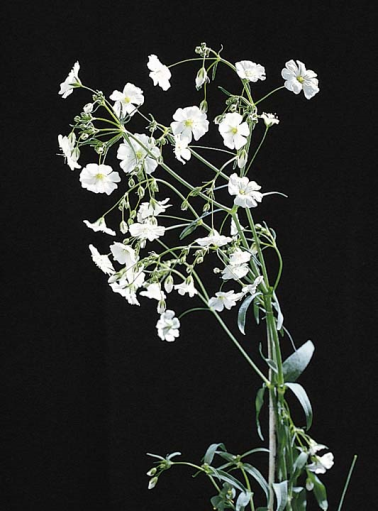 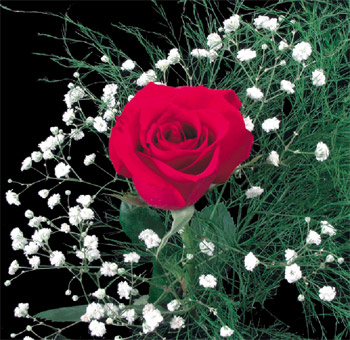 +
Roses
purchased by the dozen
Baby's breath
purchased in bunches of 16
Bouquet
requires 1 rose & 4 stalks of baby's breath
Ro12         +        3Bb16                             12RoBb4
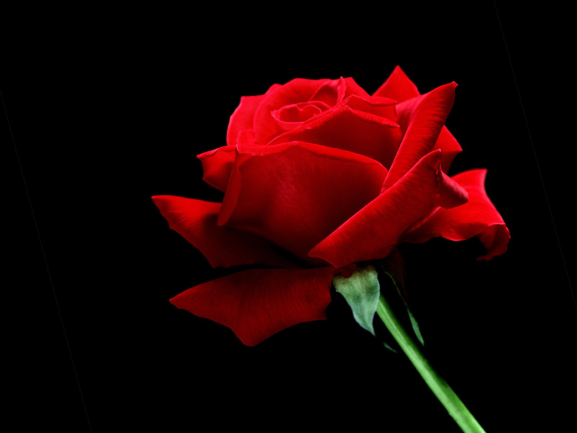 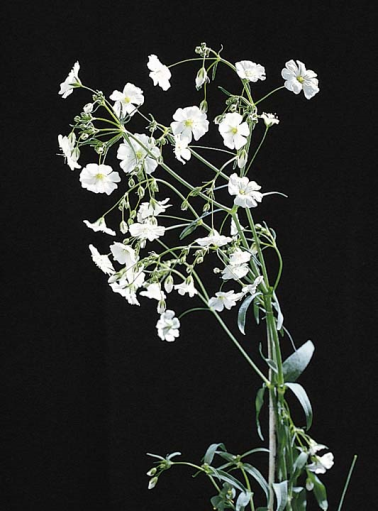 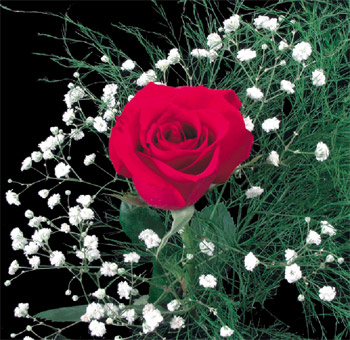 +
Roses
purchased by the dozen
Baby's breath
purchased in bunches of 16
Bouquet
requires 1 rose & 4 stalks of baby's breath
Ro12         +        3Bb16                             12RoBb4
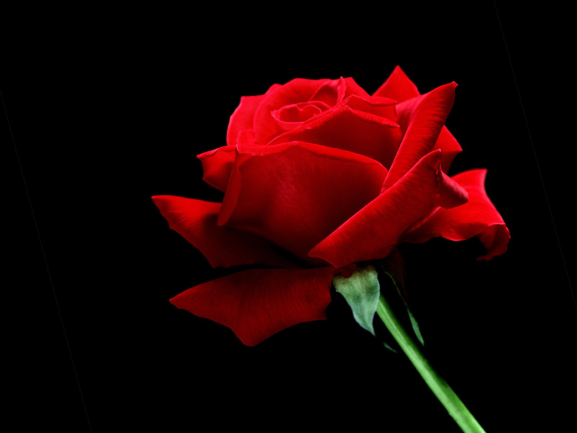 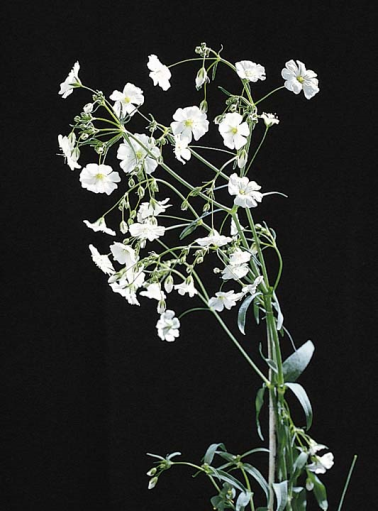 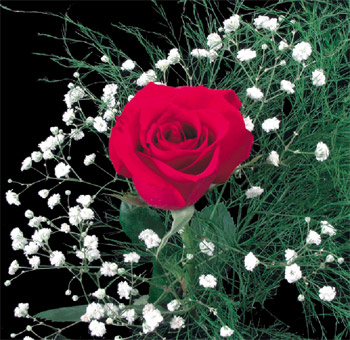 +
Roses
purchased by the dozen
Baby's breath
purchased in bunches of 16
Bouquet
requires 1 rose & 4 stalks of baby's breath
Ro12         +        3Bb16                             12RoBb4
Do Now
Ro12     +  3Bb16                12RoBb4
Do Now
Ro12     +  3Bb16                12RoBb4
Do Now
Ro12     +  3Bb16                12RoBb4
Buy the minimum number of roses and baby's breath.
Do Now
Ro12     +  3Bb16                12RoBb4
Make one bouquet.
Do Now
Ro12     +  3Bb16                12RoBb4
11 roses and 12 baby's breath are wasted!!!
Dr. Sollitto will not approve.
Do Now
Ro12     +  3Bb16                12RoBb4
Use all 12 roses and make 12 bouquets.
Do Now
Ro12     +  3Bb16                12RoBb4
How many bunches of baby's breath are needed to make 12 bouquets???
Do Now
Ro12     +  3Bb16                12RoBb4
You need 48 stalks to make 12 bouquets  (each bouquet needs 4 stalks)
Do Now
Ro12     +  3Bb16                12RoBb4
If you buy 3 bunches of baby's breath, you will have 48.  This is enough to make all 12 bouquets and nothing will be wasted
Do Now
Ro12     +  3Bb16                12RoBb4
How many dozen red roses should you buy?
		1 dozen red roses
How many bunches of baby's breath should you buy?
		3 bunches of baby's breath
How many bouquets will you be able to make without wasting anything?
		12 bouquets can be made
Do Now
Ro12     +  3Bb16                12RoBb4
This is the same process used for balancing chemical equations.
Test #9: Chemical Reactions
Test Format
Honors Chem: 25 open response
Chem: 5 multiple choice, 15 open response
Test will be shortened if we don't finish this unit
Date
Periods 3, 4, 7:  Friday, June 3, 2016
Period 6:  Monday, June 6, 2016
Write this in your notes
Balancing Chemical Equations
SWBAT balance chemical equations.
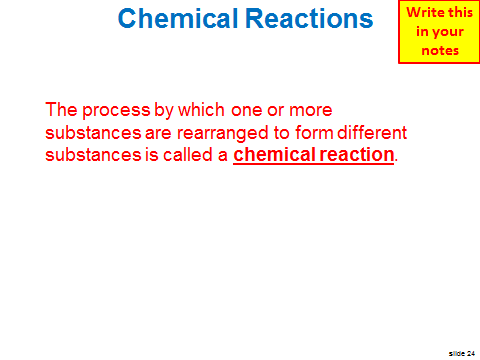 Last Class
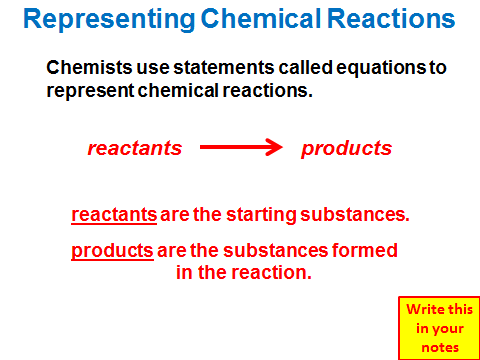 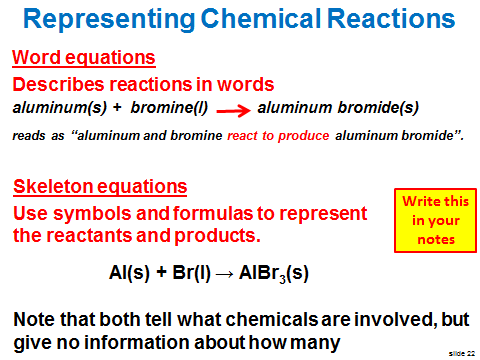 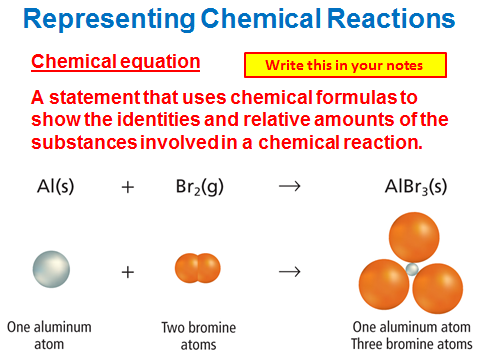 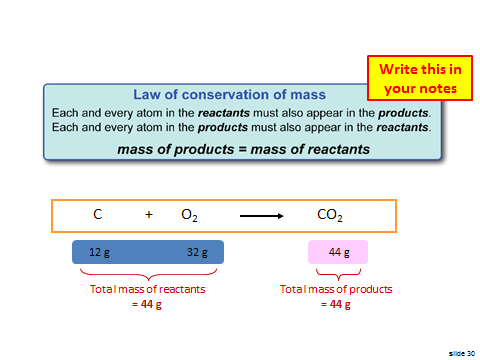 BalancedChemicalEquations
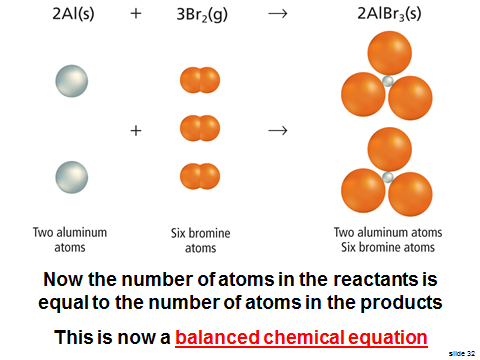 Write this in your notes
How do we balancechemical equations?
By adjusting the coefficients in front of each reactant and product until:
=
number of atoms
in the reactants
number of atoms
in the products
Key Point
When balancing a chemical equation, only coefficients can be changed
Subscripts must remain the same
Write this in your notes
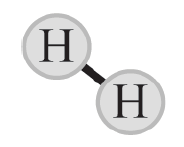 2H2
Subscript tells how many atoms in 1 molecule
Hydrogen gas
Write this in your notes
Coefficient tells how many molecules are involved
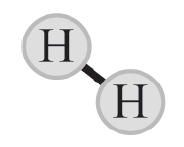 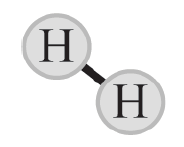 2H2
Hydrogen gas
Write this in your notes
Coefficient tells how many molecules are involved
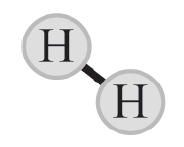 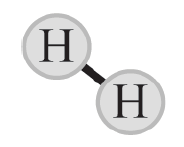 2H2
Subscript tells how many atoms in 1 molecule
Hydrogen gas
When balancing a chemical equation, only coefficients can be changed
Subscripts must remain the same
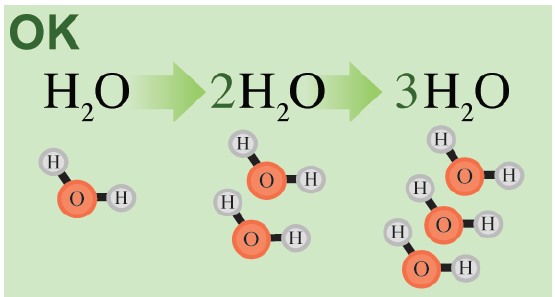 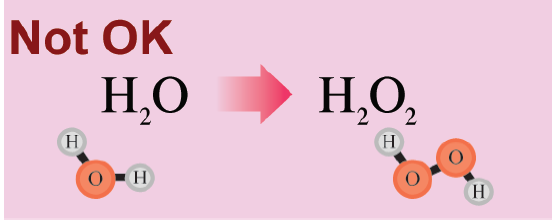 Write this in your notes
Steps to Balancea Chemical Equation
Write the skeleton equation
Write an element inventory
Working with one element at a time, change coefficients until element is balanced
Repeat until all elements are balanced

Very Important
Update the element inventory after each coefficient change!!!
Write this in your notes
Example
Propane and oxygen
react to produce
water and carbon dioxide
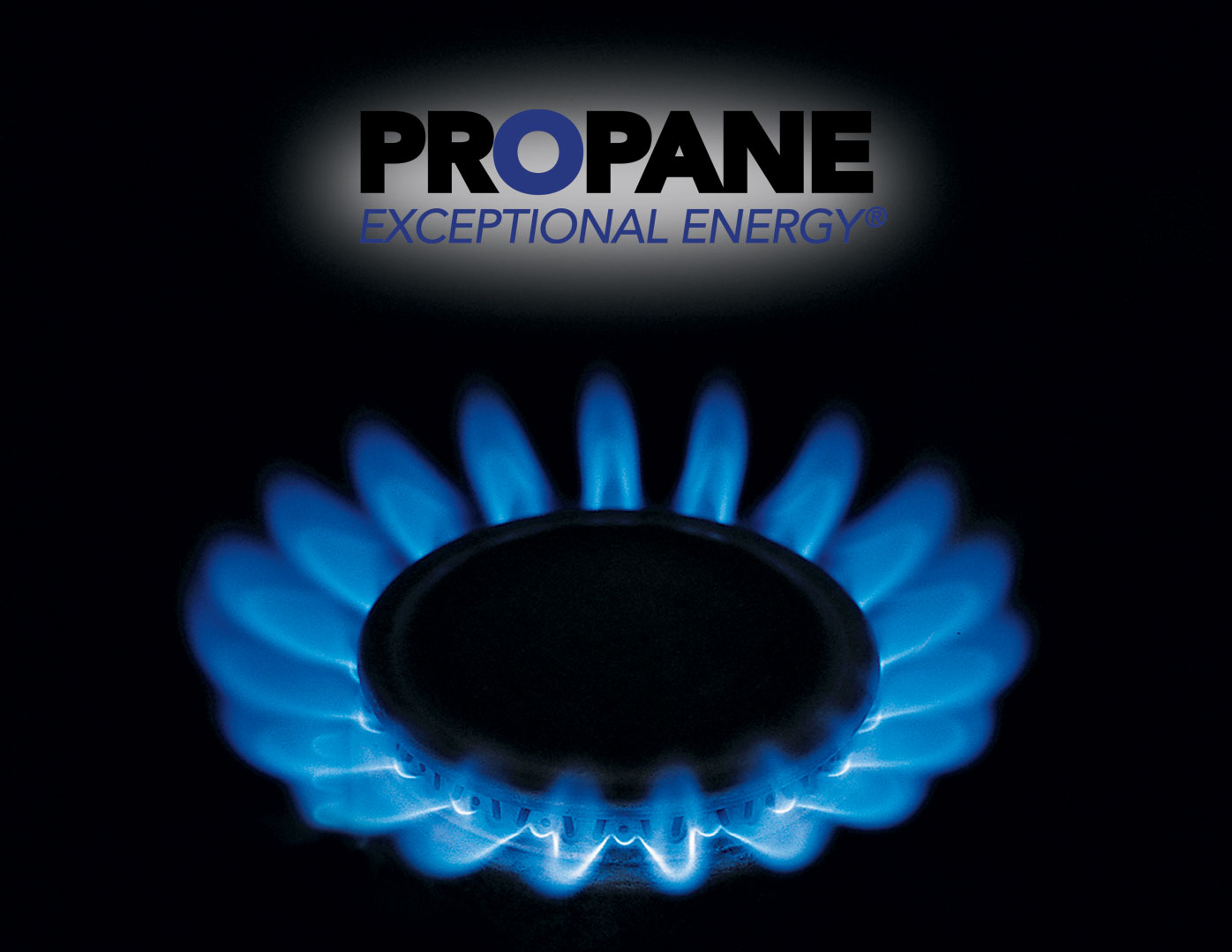 Write this in your notes
Example
Propane and oxygen
react to produce
water and carbon dioxide
1)	Write the skeleton equation
Write this in your notes
Example
Propane and oxygen
react to produce
water and carbon dioxide
C3H8  +  5O2                4H2O  +   3CO2
1)	Write the skeleton equation
Write this in your notes
Example
C3H8  +  5O2                4H2O  +   3CO2
2)	Write an element inventory
Write this in your notes
Example
C3H8  +  5O2                4H2O  +   3CO2
2)	Write an element inventory
Write this in your notes
Example
C3H8  +  5O2                4H2O  +   3CO2
2)	Write an element inventory
Write this in your notes
Example
C3H8  +  5O2                4H2O  +   3CO2
2)	Write an element inventory
Write this in your notes
Example
C3H8  +  5O2                4H2O  +   3CO2
3)	Working with one element at a time, change coefficients until element is balanced
Write this in your notes
Example
C3H8  +  5O2                4H2O  +   3CO2
3)	Working with one element at a time, change coefficients until element is balanced
Write this in your notes
Example
C3H8  +  5O2                4H2O  +   3CO2
3)	Working with one element at a time, change coefficients until element is balanced
Write this in your notes
Example
C3H8  +  5O2                4H2O  +   3CO2
3)	Working with one element at a time, change coefficients until element is balanced
Write this in your notes
Example
C3H8  +  5O2                4H2O  +   3CO2
Very Important
Update the element inventory after each coefficient change!!!
Write this in your notes
Example
C3H8  +  5O2                4H2O  +   3CO2
Very Important
Update the element inventory after each coefficient change!!!
Write this in your notes
Example
C3H8  +  5O2                4H2O  +   3CO2
4)	Repeat until all elements are balanced
Write this in your notes
Example
C3H8  +  5O2                4H2O  +   3CO2
Repeat step 3 with a different element
Write this in your notes
Example
C3H8  +  5O2                4H2O  +   3CO2
Repeat step 3 with a different element
Write this in your notes
Example
C3H8  +  5O2                4H2O  +   3CO2
Repeat step 3 with a different element
Write this in your notes
Example
C3H8  +  5O2                4H2O  +   3CO2
Repeat step 3 with a different element
Write this in your notes
Example
C3H8  +  5O2                4H2O  +   3CO2
Very Important
Update the element inventory after each coefficient change!!!
Write this in your notes
Example
C3H8  +  5O2                4H2O  +   3CO2
Very Important
Update the element inventory after each coefficient change!!!
Write this in your notes
Example
C3H8  +  5O2                4H2O  +   3CO2
4)	Repeat until all elements are balanced
Write this in your notes
Example
C3H8  +  5O2                4H2O  +   3CO2
Repeat step 3 with a different element
Write this in your notes
Example
C3H8  +  5O2                4H2O  +   3CO2
Repeat step 3 with a different element
Write this in your notes
Example
C3H8  +  5O2                4H2O  +   3CO2
Repeat step 3 with a different element
Write this in your notes
Example
C3H8  +  5O2                4H2O  +   3CO2
Very Important
Update the element inventory after each coefficient change!!!
Write this in your notes
Example
C3H8  +  5O2                4H2O  +   3CO2
Once all of the elements balance, 
the chemical equation is balanced
Write this in your notes
Tips for Balancing Equations
Balance oxygen and hydrogen last
Start with elements that appear in only one molecule in the reactants and products
Polyatomic ions - if unchanged - can be balanced as a single species
Check for Understanding
SeCl6  +  O2                 SeO2  +  3Cl2
SeCl6  +  O2                 SeO2  +  3Cl2
Check for Understanding
2H2  +  O2                 2H2O
sometimes you must add to the reactants
2H2  +  O2                 2H2O
Check for Understanding
C5H12  +  8O2                6H2O  +  5CO2
C5H12  +  8O2                6H2O  +  5CO2
Check for Understanding
2P    +   3Cl2                 2PCl3
2P    +   3Cl2                 2PCl3
sometimes you must adjust the reactants
and products at the same time
Homework
Worksheet - Balancing Chemical Reactions
BACKUP SLIDES